ZŠ s MŠ Hladovka
História školy
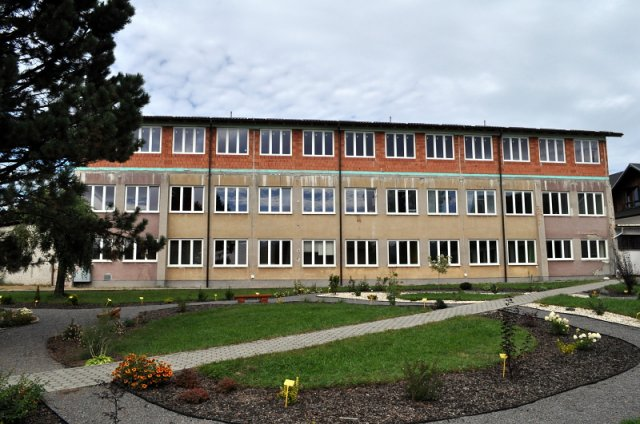 autori- Martina Greštiaková a Katarína  Šikynová 5.A  2012/2013
Škola v Hladovke
Stará budova Základnej školy.
Nová budova Základnej školy.
Školské uniformy
Pionieri šk. rok.:1976
Dievčenská uniforma v Hladovke Šk. rok.:1971
4. Ročník Šk. rok.:2011/2012
9.A Šk. rok.:1956
Spoločné školské fotenie
Žiaci na 1. sv. prijímaní v roku.:1985
Žiaci na 1. sv. prijímaní v roku.:1965
1. sv. prijímanie žiakov z Hladovky
Karneval
Detský Karneval december 1992 v novej budove Základnej školy.
Detský Karneval v roku 1982 v starej budove Materskej škôlky.
Mikuláš
Nacvičovanie  spevu na Mikulášsku slávnosť dievčatá z 5.triedy Šk.:1988
Z 5. A,B triedy v  roku 1988 fotenie v ZŠ s MŠ Hladovka, nová budova školy. Veľká chodba.
Exkurzia
Žiaci na exkurzii a výlete pri Oravskej priehrade, jún1956.
Pani Alojzia Greštiaková z Hladovky, od ktorej sme sa toto všetko dozvedeli
ĎAKUJEME ZA POZORNOSŤ!